Условия
Интегративность знаний 
Удовлетворение потребностей в познании 
Диалогичность 
Развитие ребенка в деятельности. 
Опора на эмоционально-чувственную сферу ребенка.
Подготовительный этап – «Планирование мини-музея»
Знакомство  с принципами функционирования мини-музея
Разработка тематического планирования мини-музея и музейных экспозиций
Определение перспективы создания мини-музеев
Разработка  алгоритма по созданию мини-музея в группе
Работа с родителями
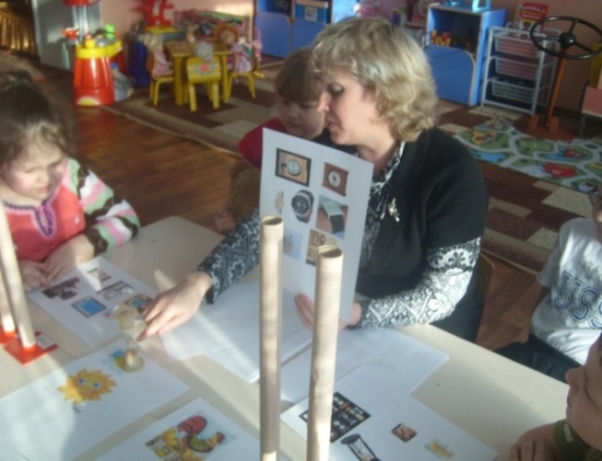 Практический этап  - «Создание мини-музея».
Выбор темы мини-музея
Определение места размещения мини-музея
Планирование экспозиций
Выбор дизайна оформления мини-музея
Подбор экспонатов
Оформление визитной карточки и паспорта мини-музея
Разработка форм работы с экспозициями мини-музея
Разработка ознакомительной экскурсии в мини-музей
 Разработка конспектов занятий с использованием экспозиций мини-музея
Планирование организации поисково-познавательной деятельности в мини-музее.
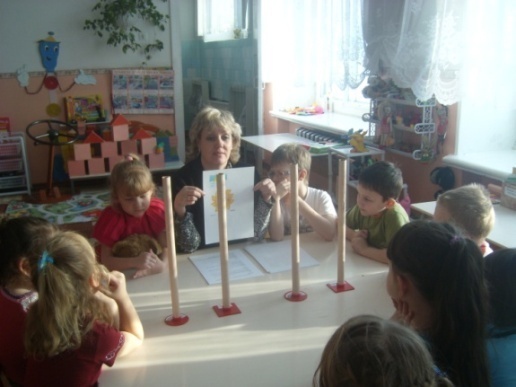 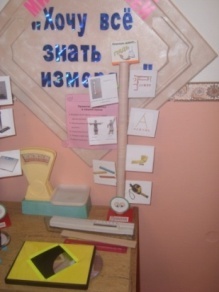 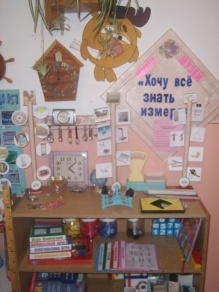 Цель  при организации  музея
построение диалогического взаимодействия    взрослого и воспитанника в музейной среде, способствующей развитию у детей исследовательской,
   созидательной и познавательной деятельности.
Методы и приемы
Наглядные 
Практические 
Исследовательские 
Игровые 
Словесные
Профиль музея:
естественно-научный
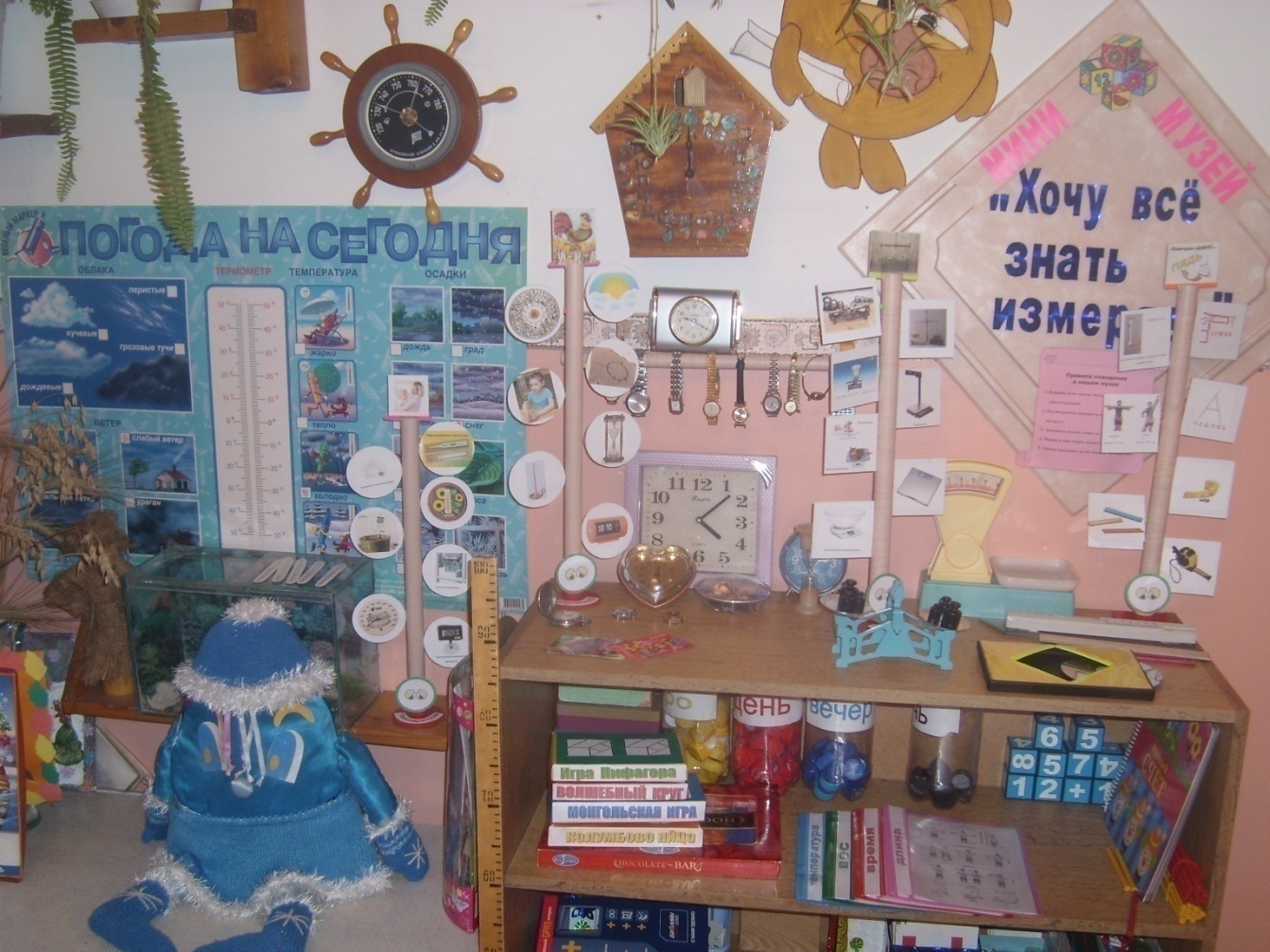 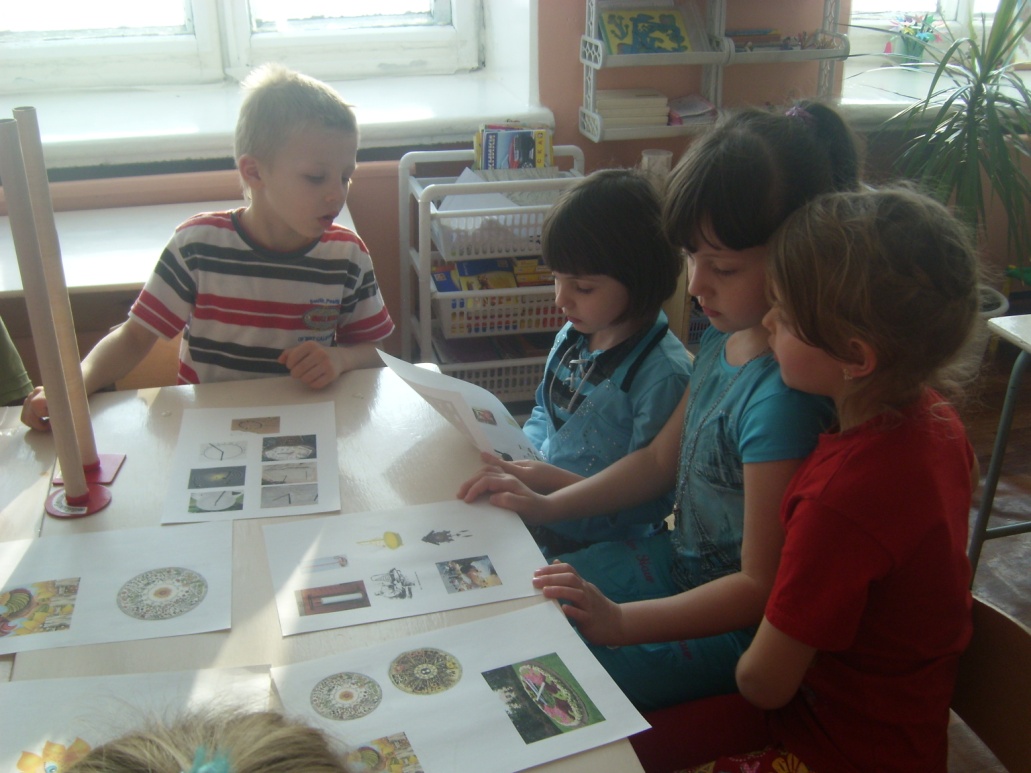 Жанр
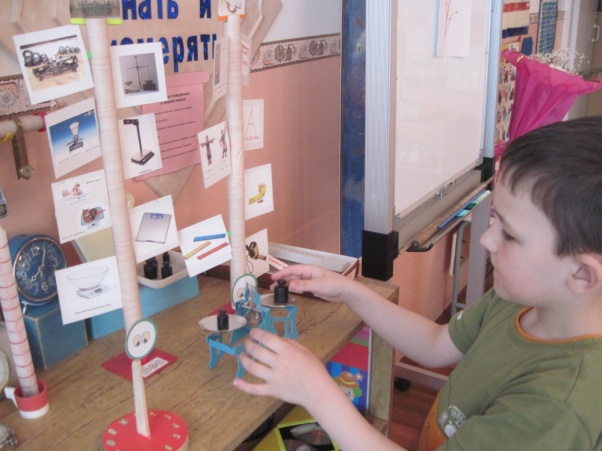 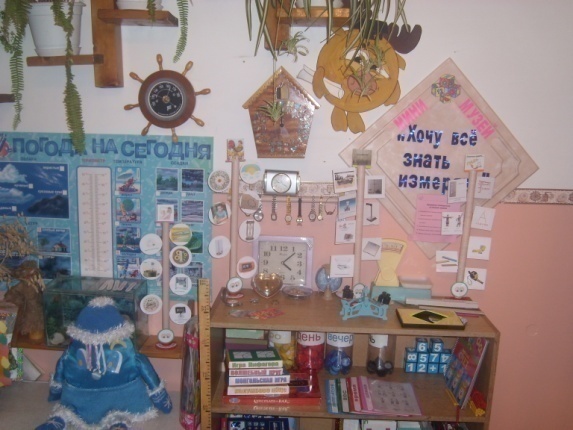 музей-экспозиция



музей-лаборатория



музей-игротека,
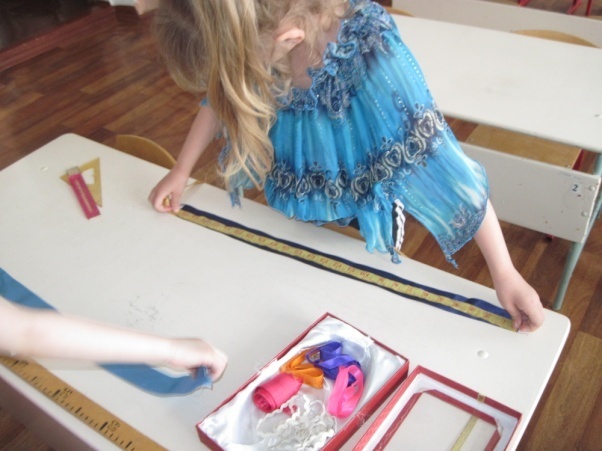 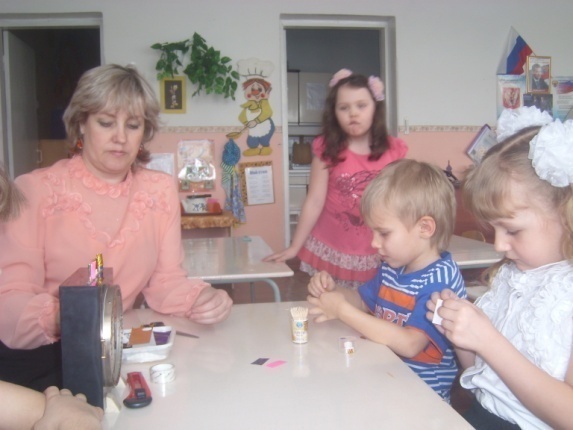 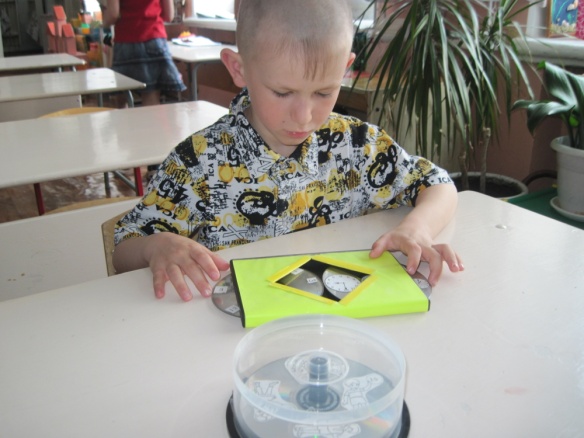 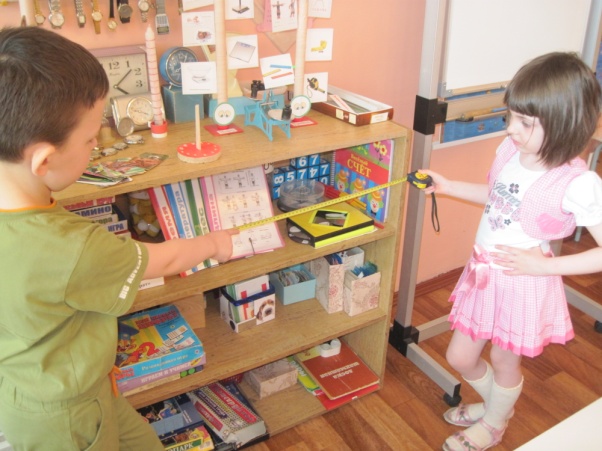 Разделы мини-музея
Время
Длина
Вес
Температура